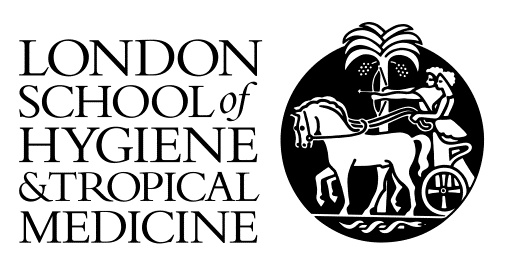 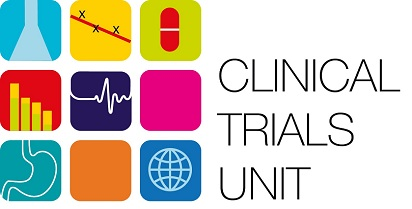 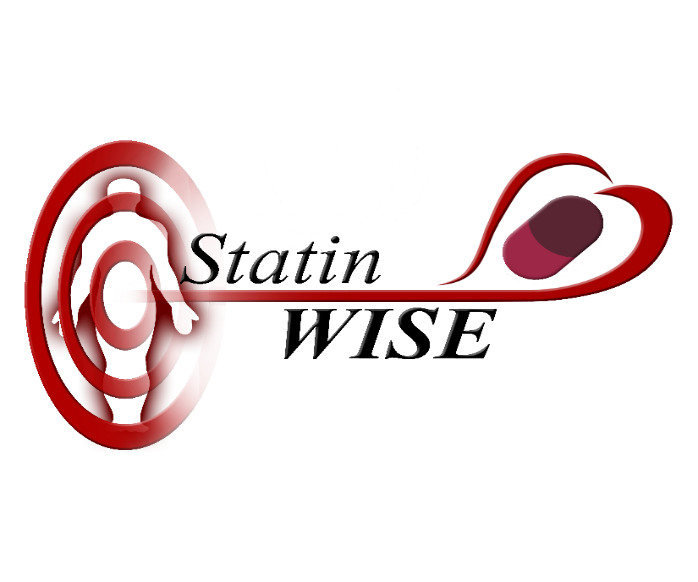 HOW TO SEARCH MEDICAL RECORDS IN EMIS?


Trial protocol code: ISRCTN30952488
Version 2, 19 Oct 2017
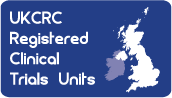 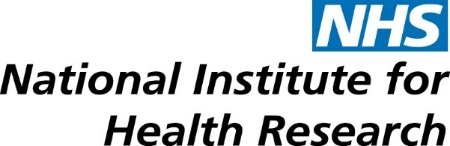 StatinWISE Patient Identification using EMIS
Specific instructions on conducting the EMIS search are in Folder 1, Section 6 “Data Handling” of the ISF
A word copy and the zip file will also be emailed to your site for ease of use



Patient searches should be repeated every 1-2 months 
To exclude the results from previous searches:
new searches should either include a list of NHS numbers from previous searches 
	or 
modify the duration that statins were last prescribed to match when the last search was performed
Statinwise Patient Identification using EMIS
Importing the EMIS searches
Saving the search files to the desktop 
Right click the attached ZIP folder called ‘StatinWISE Searches’ and click ‘save as’ to save the folder to your PC.  Locate the zipped folder that you have just saved, right click the folder and in the drop down menu that appears select ‘Extract all’.  Follow this process until you have an ‘unzipped’ folder called ‘StatinWISE Searches’
Creating Folders in Emis
In Emis, go to the ‘Population Reporting’ feature and enter the folder that your research searches are normally stored in.
On the Emis ribbon at the top of the page, select the green icon labelled ‘Add’.  In the drop down menu select ‘folder’ and type ‘Statinwise’.  You will now be in the ‘Statinwise’ folder.
Within this new emis folder, create 2 sub-folders called: ‘StatinWISE- CK & ALT Required’ and ‘StatinWISE- CK & ALT NOT Required’.
Statinwise- Patient Identification using EMIS
Importing & Running the Emis search and Exporting the Result to Excel
For Patients that Require CK or ALT Tests
In Emis, enter the folder called ‘StatinWISE- CK & ALT Required’.
On the Emis ribbon at the top of the page, select the ‘Import’ icon.  In the pop-up box that appears, click the button with the triple dots (at the end of the ‘Enquiry Document’ field) and locate the file named ‘StatinWISE- Potentially Eligible Patients- CK & ALT Required.xml’ (This is in the folder that you extracted earlier).  
Click ‘open’ and then click ‘ok’ in the pop-up box.  The Statinwise search should import into Emis.
Right click the report (grid icon) named ‘StatinWISE- Potentially Eligible Patients- CK & ALT Required’.  In the menu that appears, click ‘Run’, then click ‘Yes’ and wait for the procedure to complete.  
You will now have numbers of patients that are potentially eligible for the study but requires blood tests (plus the numbers that are excluded).
Right click on the report that has just run and select ‘view results’.
Select the icon on the ribbon at the top of the emis window for ‘Export’.
In the pop up box that appears, select the options for ‘excel’ and ‘exclude report header’ and save the excel file to your PC.  
The GP can use the excel file to aid in screening the list of potentially eligible patients.
Statinwise- Patient Identification using EMIS
In emis, now enter the folder called ‘StatinWISE- CK & ALT NOT Required’.
On the Emis ribbon at the top of the page, select the ‘Import’ icon.  In the pop-up box that appears, click the button with the triple dots (at the end of the ‘Enquiry Document’ field) and locate the file named ‘StatinWISE- Potentially Eligible Patients- CK & ALT NOT Required.xml’ (This is in the folder that you extracted earlier).  
Click ‘open’ and then click ‘ok’ in the pop-up box.  The Statinwise search should import into Emis.
Right click the report (grid icon) named ‘StatinWISE- Potentially Eligible Patients- CK & ALT NOT Required’.  In the menu that appears, click ‘Run’, then click ‘Yes’ and wait for the procedure to complete.  
You will now have numbers of patients that are potentially eligible for the study (plus the numbers that are excluded).
Right click on the report that has just run and select ‘view results’.
Select the icon on the ribbon at the top of the emis window for ‘Export’.
In the pop up box that appears, select the options for ‘excel’ and ‘exclude report header’ and save the excel file to your PC.  
The GP can use the excel file to aid in screening the list of potentially eligible patients.
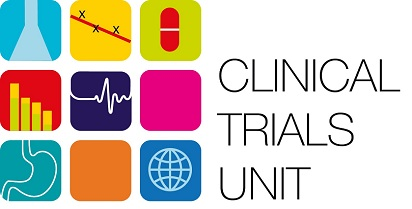 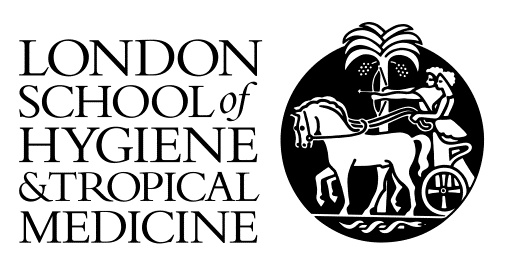 CONTACT US
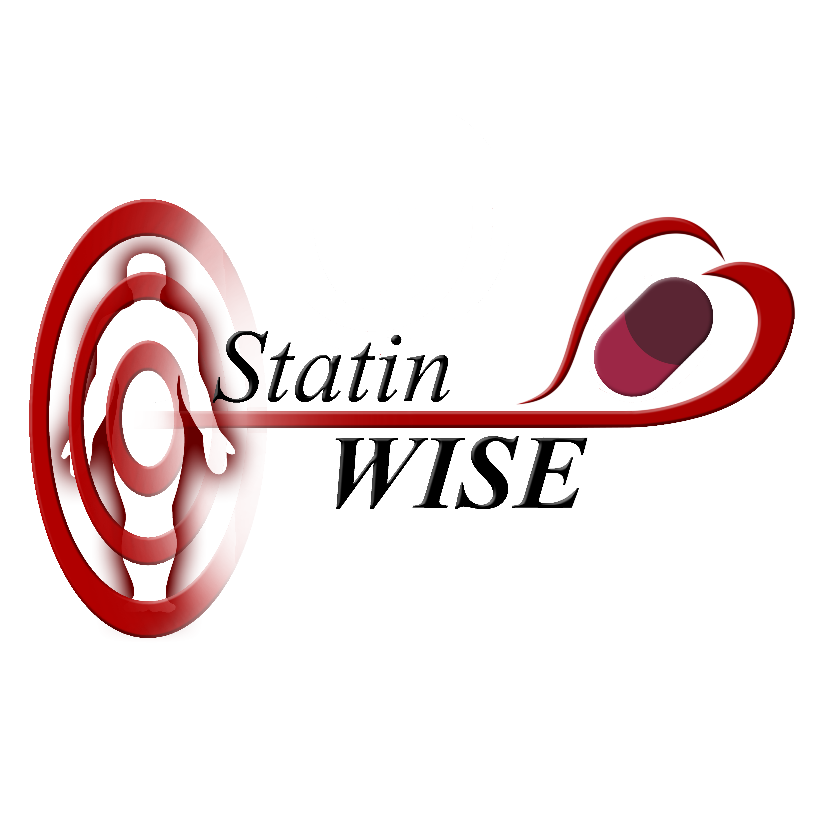 London School of Hygiene & Tropical Medicine
Room 180, Keppel Street, London WC1E 7HT

Tel +44(0)20 7299 4684
Fax +44(0)20 7299 4663
Email: statinwise@Lshtm.ac.uk
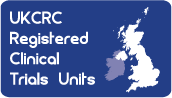 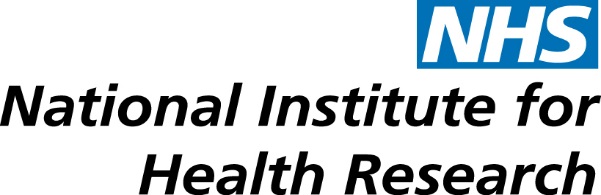